TÍTULO
Autores
Organización/Afiliación
Objetivos
Materiales y métodos:
Su texto aquí
Su texto aquí
Figuras y tablas
Resultados
Referencias
Su texto aquí
Su texto aquí
Conclusiones:
Su texto aquí
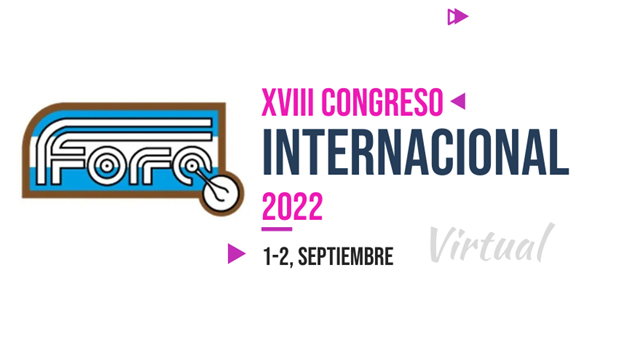 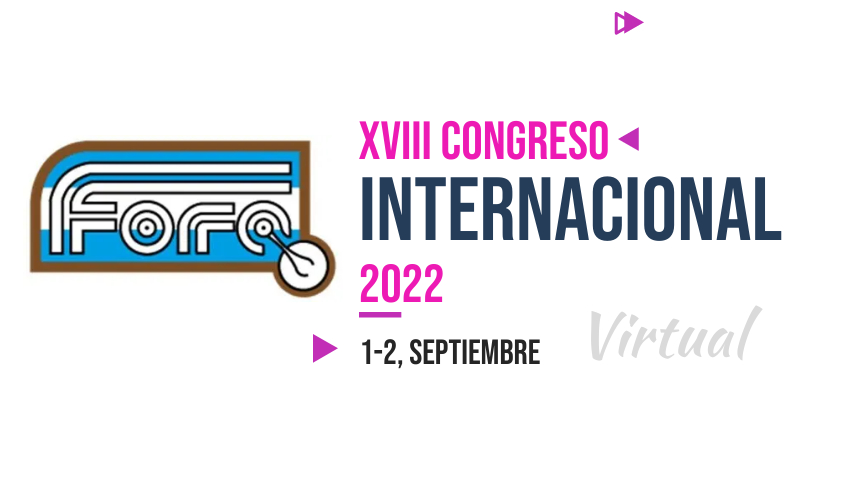 XVIII CONGRESO INTERNACIONAL DE FORAArgentina 1-2, SEPTIEMBRE 2022